«Покормите птиц зимой!»
Авторы: учащиеся 2 «Г» класса МБОУ «СШ № 34»
города Смоленска и учитель
первой категории
Трофимова Елена Викторовна
Подкормите птиц зимой!
Пусть со всех концов
К нам слетятся, как домой,
Стайкой на крыльцо.
Сколько гибнет их - не счесть,
Видеть тяжело.
А ведь в нашем сердце есть
И для птиц тепло.
Приучите птиц в мороз
К своему окну,
Чтоб без песен не пришлось
Нам встречать весну
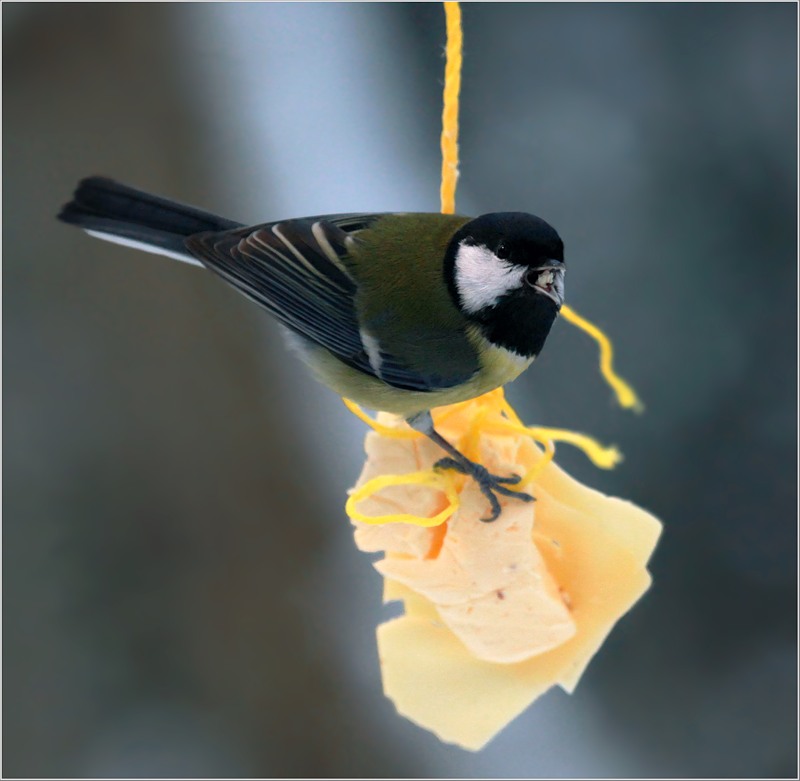 Идея проекта: помочь братьям нашим          меньшимПредмет исследования: образ жизни и поведение птиц зимой.Объект исследования: зимующие птицы нашего города.Цель проекта: воспитывать защитников природы, дать экологические знания, научить быть милосердными.
Задачи проекта:
Привлечь внимание родителей и детей к помощи зимующим птицам
Формировать у детей умения и навыки по уходу за птицами в зимний период
Воспитывать любовное, заботливое отношение, способствовать усвоению правил поведения при общении с птицами
Развивать чувственно-эмоциональную реакцию на окружающую среду
Методы и приёмы исследования:
Наблюдение, сравнение
Сбор информации
Работа с литературой, Интернет - источниками
Экскурсии
Обработка собранной информации
Практический метод, творческая работа
Гипотеза:
если постоянно подкармливать зимующих птиц и тем  самым помочь им пережить холодный период года, когда птицам сложнее добывать корм из-под снега, то можно сохранить их численность.
Зимующие птицы нашего города
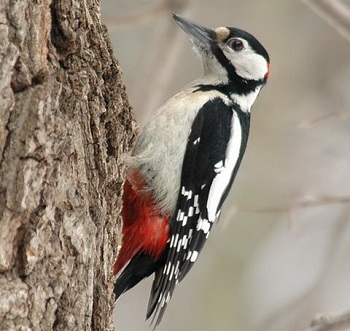 Большой пёстрый дятел.
Зимой дятел «кузнец».
Он ест семена сосны и ели. Он срывает шишку и летит с ней  к своей столовой. Забивает шишку в щель и стучит по ней сильным клювом, доставая семена.
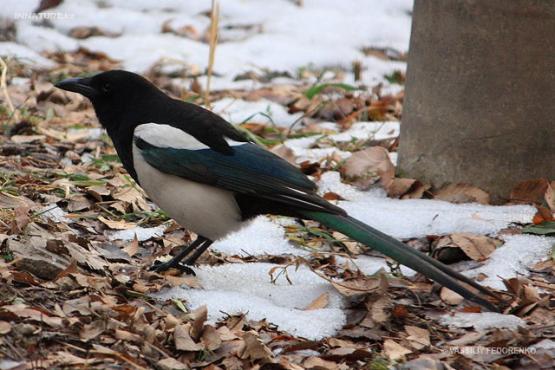 Сорока
Средних размеров чёрно-белая птица. Издаёт громкое стрекотание. Сорока всеяна. Небольшие группы зимующих сорок кормятся обычно на свалках и мусорных контейнерах.
Сойка
Яркая подвижная птица. Зимой охотно поедают семена и плоды разнообразных растений, а также личинки насекомых, зимующих на деревьях. Из-за найденного корма всегда поднимают ссору с громким криком – «гээ-гээ-гээ».
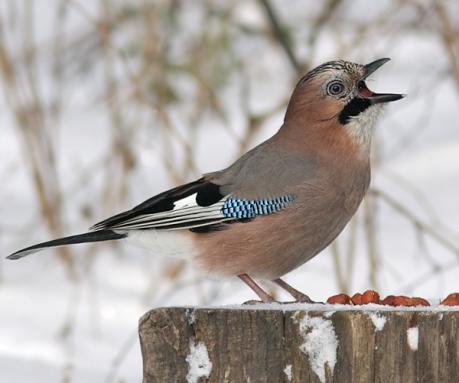 Синица большая
Живёт повсюду в парках и на улицах города. Синичку можно узнать по её писку «синь-синь-синь». Зимой питается семенами и другой растительной пищей. Чаще всего именно синицы посещают зимой кормушки.
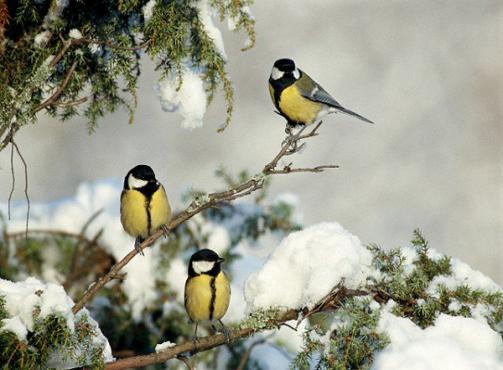 Поползень
Эта птичка передвигается по стволу вниз головой так же хорошо, как и головой вверх. Бегая он засовывает свой длинный и острый клюв в каждую трещинку в надежде найти корм. Очень любит орехи.
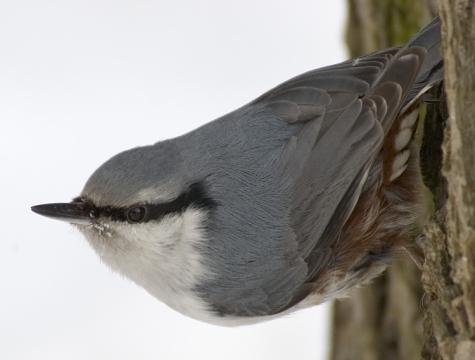 Домовой воробей
Бойкая, энергичная, задиристая птичка. Держатся домовые воробьи стайками. Могут даже выгонять скворцов из скворечников. Издаёт разнообразный щебет, чириканье. Питается семенами, в меньшей степени насекомыми.
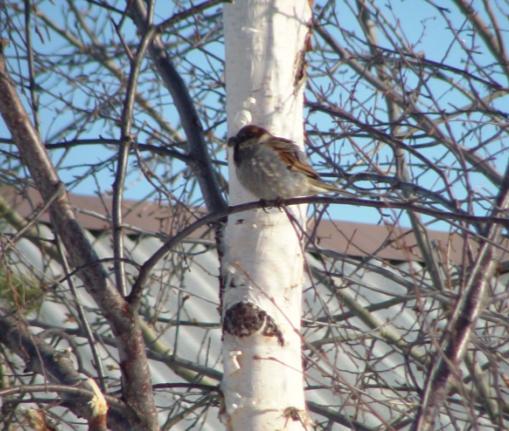 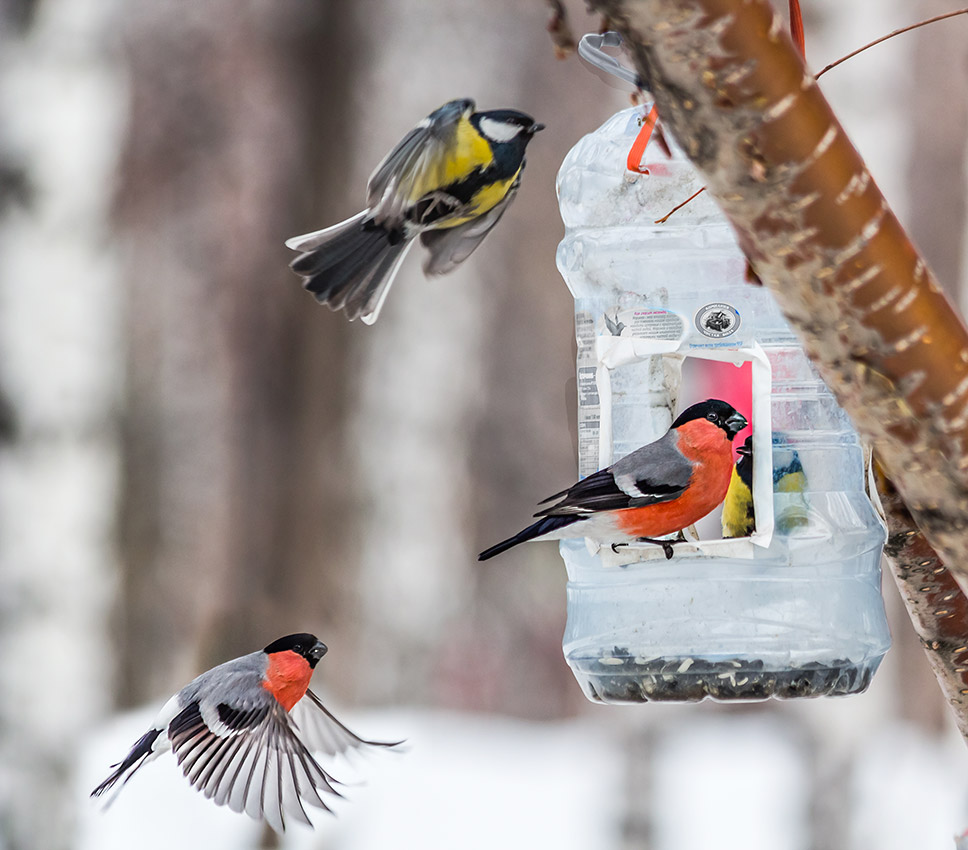 Снегирь
Маленькая птичка беспрестанно поющая «жю-жю-жю». Питается ягодами рябины, выедает из них семена, а мякоть плодов выбрасывает.
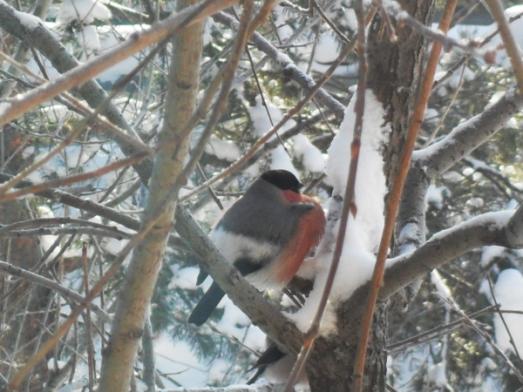 Свиристель
Назвали эту птицу так за её нежную птичью трель «сви-ри-ри-ри-ри», похожую на звучание свирели. Эти птички в нашем городе появляются довольно часто и облепляют городские рябины.
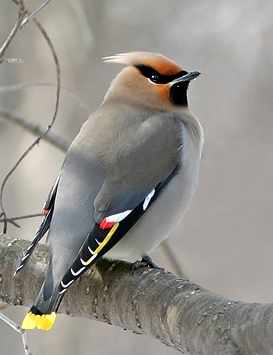 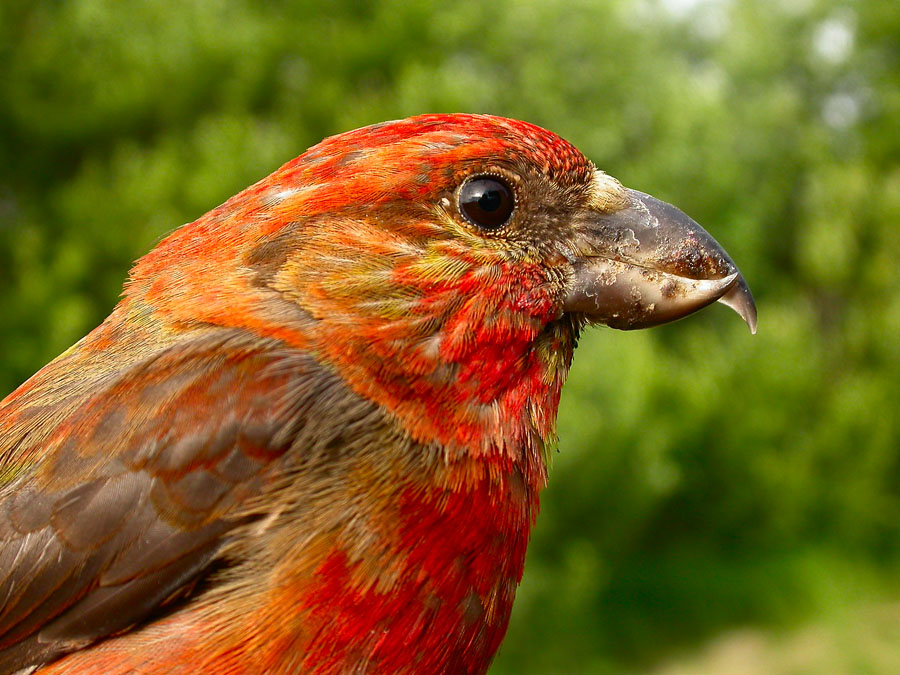 Клёст
Главная отличительная особенность клеста – клюв, сложенный крестиком, он помогает птице отгибать чешуйки шишки и ловко доставать из неё семена. Эти семена содержат много смолы, которую клесты очень любят.
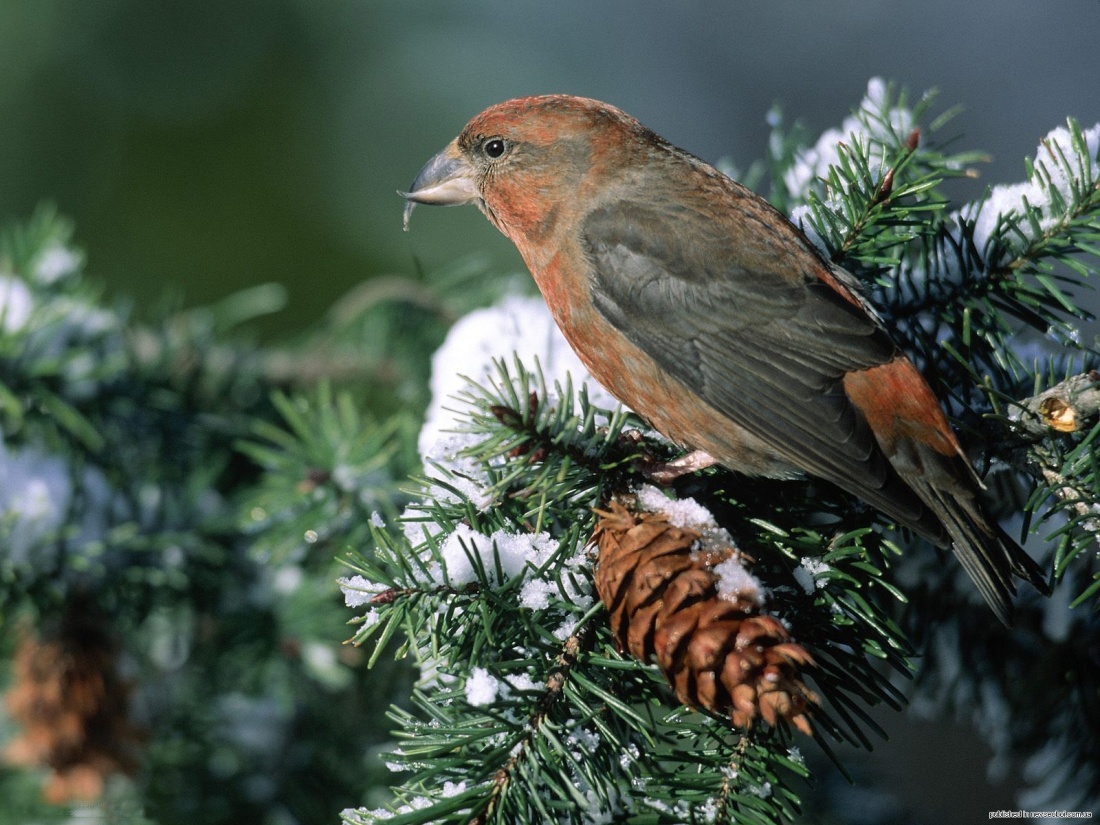 Листовка–обращение
«Покормите птиц зимой!»
Дорогие ребята!
Зимой очень трудно птицам. Они ждут нашей помощи. Сделайте и развесьте кормушки. Не забывайте подсыпать корм. Нерегулярное наполнение кормушки может вызвать гибель привыкших к подкормке пернатых. Птицы – наши друзья! Весной они нас отблагодарят.
Ученики 2 «Г» класса
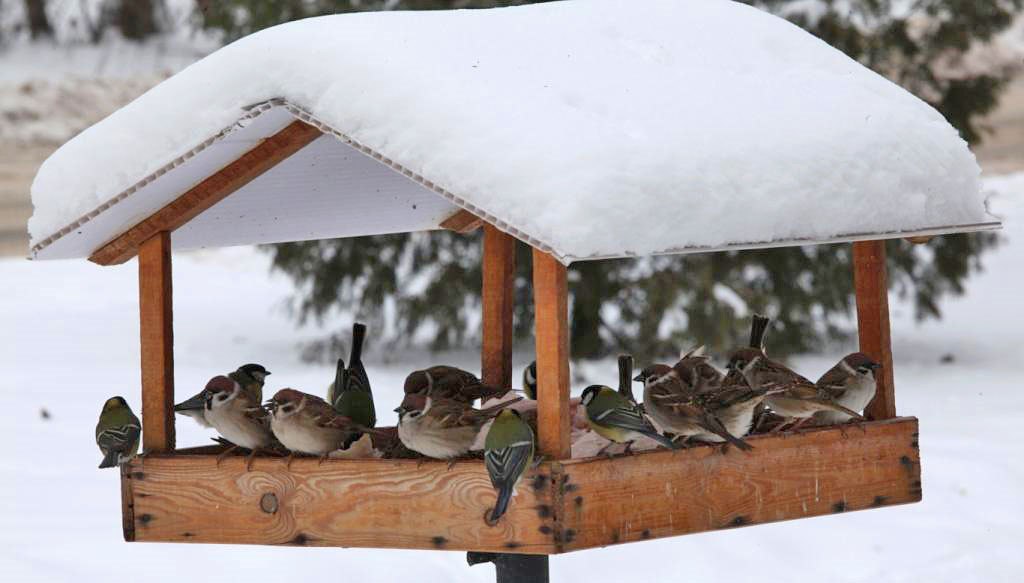 Памятка  “Как подкармливать птиц”
1. Кормушки лучше делать самые простые – из пакетов из–под молочных продуктов. А также из пластиковых бутылок, укреплённых вверх дном, чтобы зерно постепенно высыпалось на подставку. Кормушка должна быть удобна и безопасна для птиц (плотное крепление, никаких острых краёв)
2. Развешивайте кормушки в спокойных для птиц местах.
3. Следите, чтобы корм в кормушке был постоянно.
4. Кормушки нужно держать в чистоте.
5. Следите, чтобы в кормушке не было снега.
6. Помните, что основные зимние корма: семечки арбуза, дыни, тыквы, пшеничные отруби, овсяные хлопья, пшено, семена подсолнечника (не жареные, не солёные), сушёные ягоды боярышника, шиповника, крошки белого хлеба, несолёное свиное сало, говяжий жир. Нельзя кормить птиц солёными продуктами и ржаным хлебом (это смертельно опасно для них)
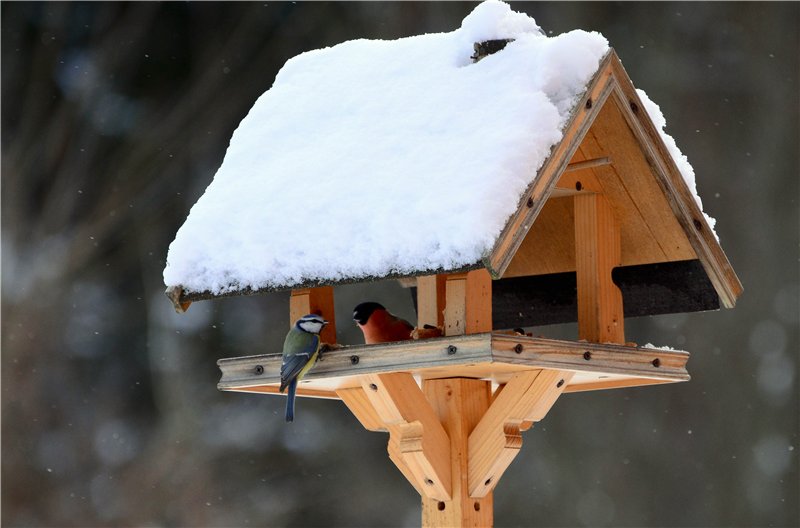 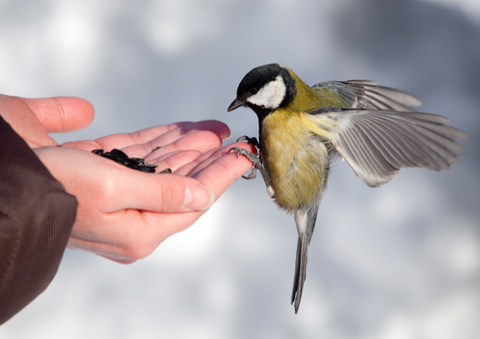 Акция «Покормите птиц зимой!»
Кормушки лучше делать самые простые – из тетра пакетов, а также из пластиковых бутылок.
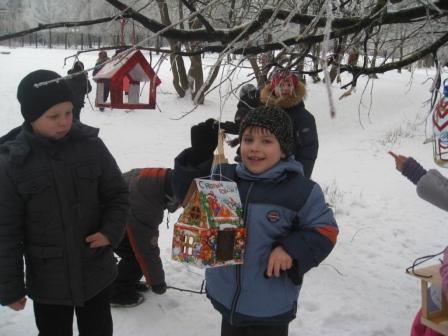 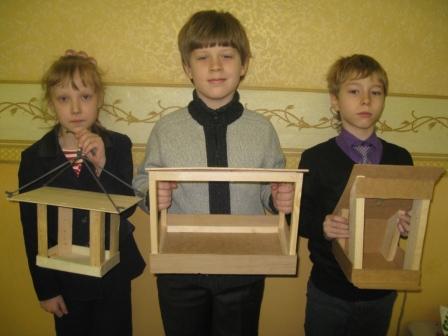 Более долговечные кормушки сделанные из дерева.
Виды птиц, прилетевших за время       наблюдения
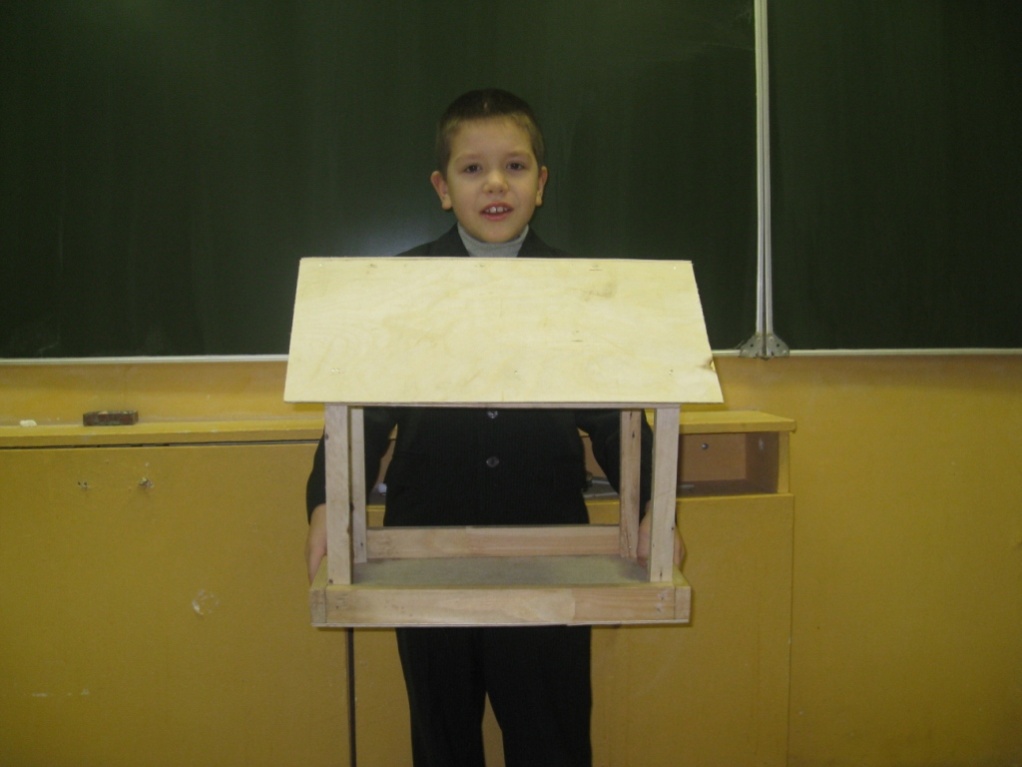 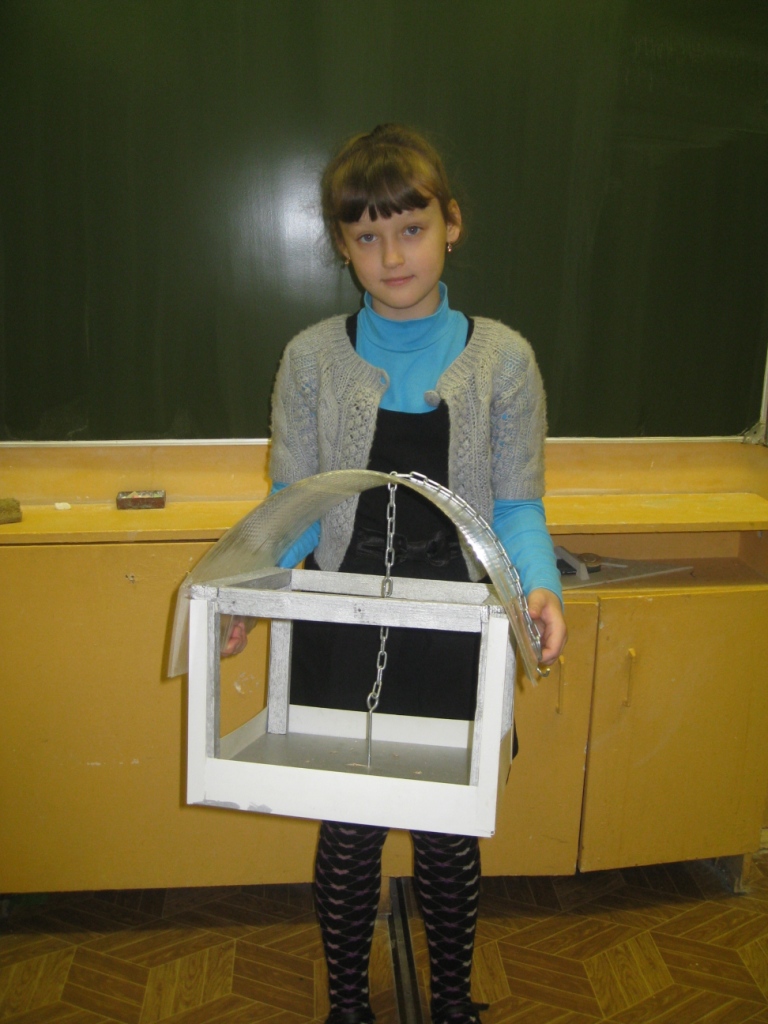 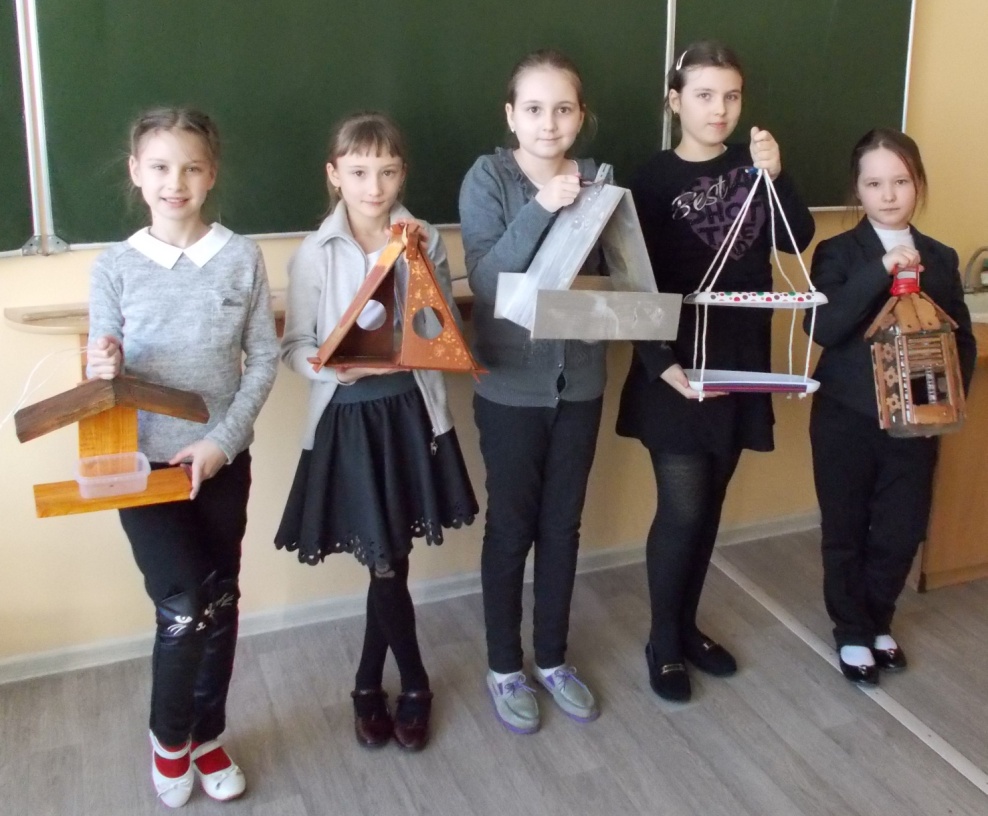 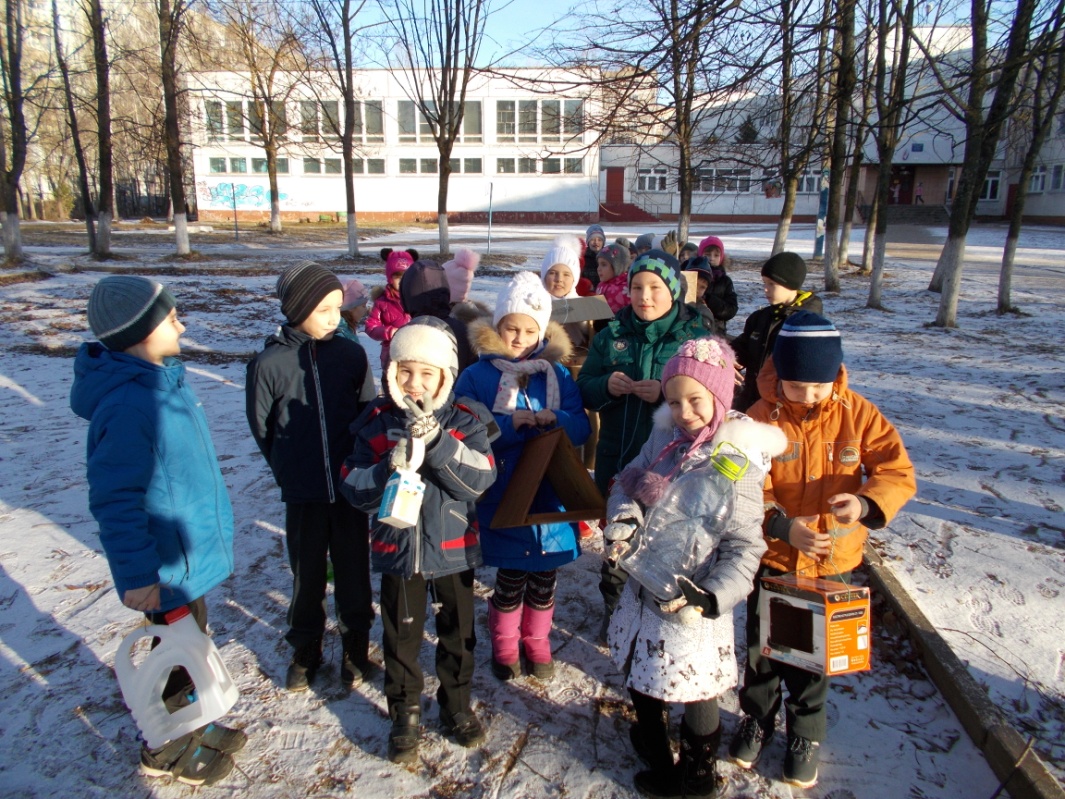 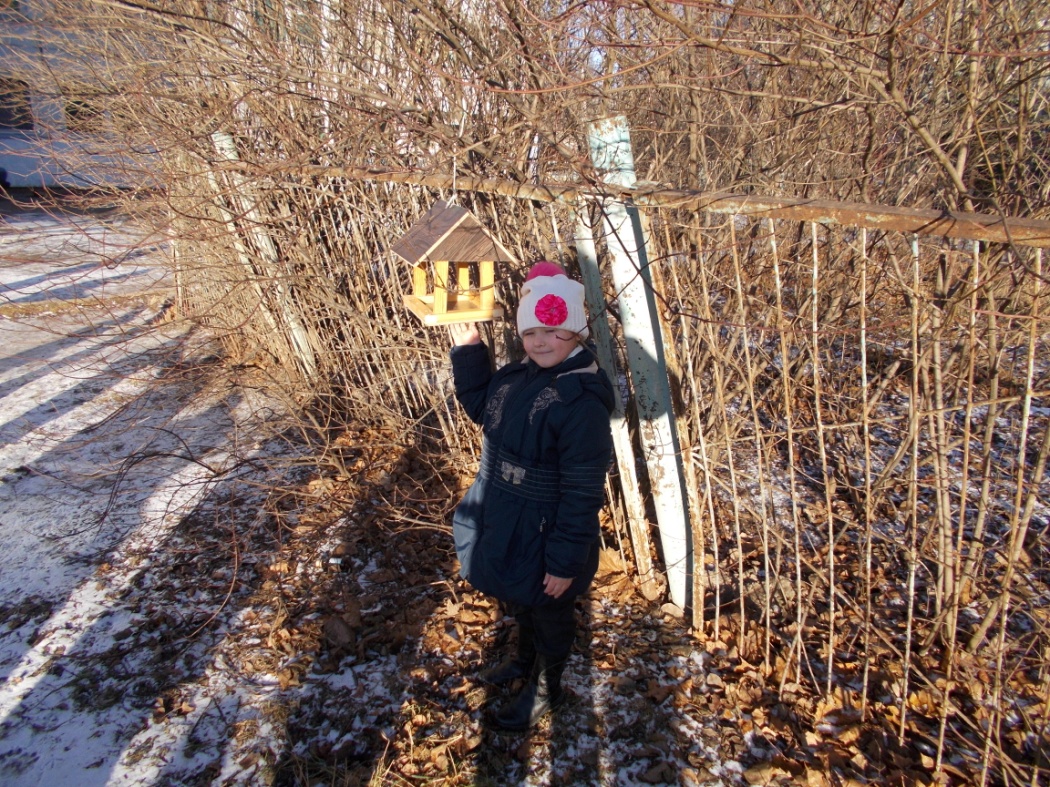 Заключение
После всей проделанной работы мы пришли к таким выводам:
 Зимуют в нашем крае не все птицы, а только приспособленные к выживанию в наших погодных условиях.
 В нашем городе  рядом с человеком зимуют воробьи, голуби, синицы, сороки, вороны.
 Птицы довольно успешно могут противостоять холоду в том случае, если вокруг много подходящего корма. 
 И человек может помочь перезимовать птахам, развешивая  кормушки
Т. Евдошенко «Берегите птиц»

О птицах много знаем мы
И в то же время мало,
И нужно всем: и вам, и нам, -
Чтоб их побольше стало.
Для этого побережём
Своих друзей пернатых,
Иначе мы к нулю сведём
Певцов наших крылатых.
Съедят деревья и плоды
Личинки насекомых,
И поредеют все сады
Без наших птиц знакомых.
Зимой поставь кормушку им,
Синицам дай ты сала;
Пшено едят все воробьи,
Подсыпь, как станет мало.
Они вознаградят труды,
И зацветут кругом сады.
Среди зелёной той листвы
Их песенку услышишь ты.
Спасибо за внимание!